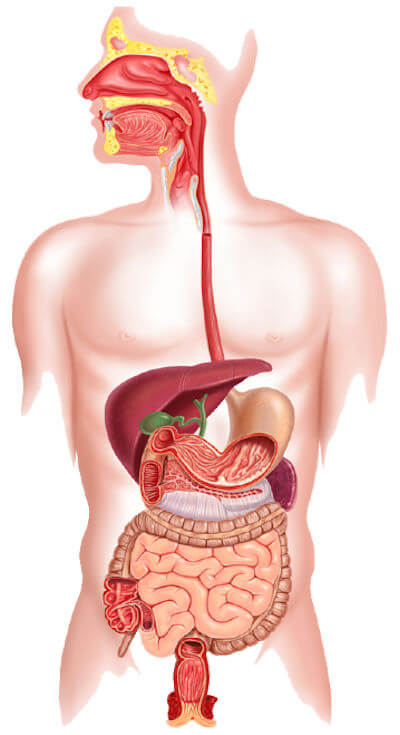 DR. PRASHANT CHANDEKAR
1
DIGESTIVE SYSTEM
what is digestion?
Organs in digestive system
12/7/2022
2
Digestion
Digestion is the process in which complex food material is converted into simple absorbable constituents.  OR

   Chemical breakdown of food into small organic pieces so that can be absorbed is called as digestion of food.
12/7/2022
3
Functional anatomy of G.I tract
Digestive system made up of 
                       GI tract + accessory organ
GI tract is the continuous tube that extend from mouth to anus length about 30 feet.
 it is formed by 2 type of organs
Primary digestive  organs 
Accessory digestive organs
12/7/2022
4
Primary digestive organs
Mouth
Pharynx
Esophagus
Stomach
Small intestine
Large intestine
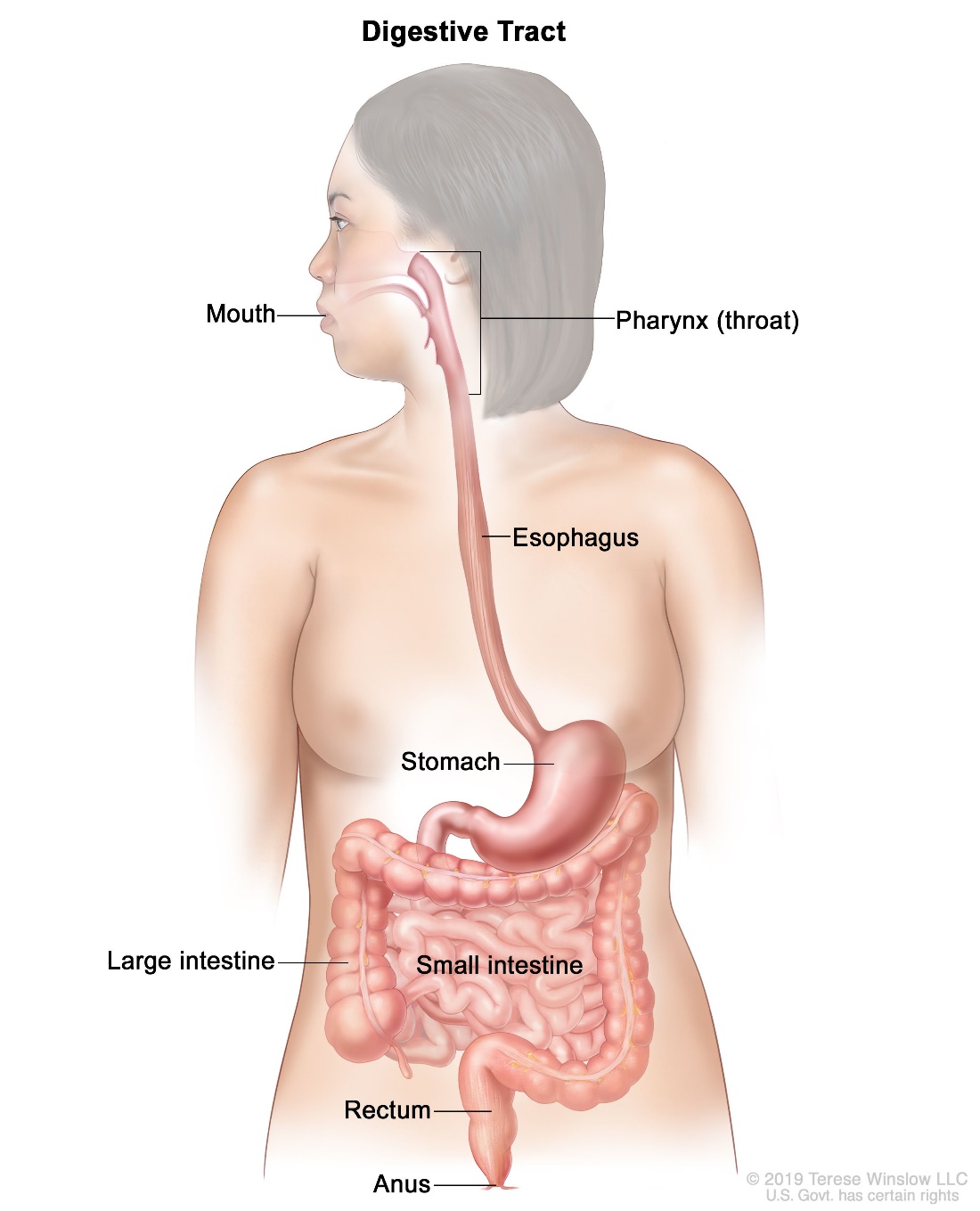 12/7/2022
5
Accessory  Digestive Organs
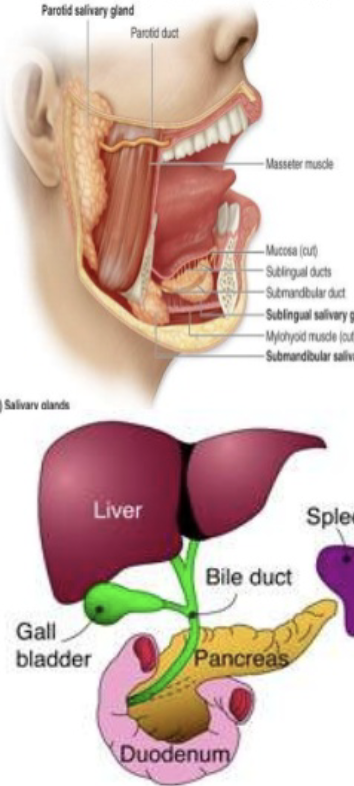 Teeth
Tounge
Salivary glands
Liver
Gall bladder
pancreas
12/7/2022
6
CONTENTS
MOUTH
TONGUE
SALIVARY GLAND
PHARYNX
OESOPHAGUS
STOMACH
SMALL INTESTINE
LARGE INTESTINE
LIVER
GALL BLADDER
PANCREAS.
DIGESTIVE JUICES
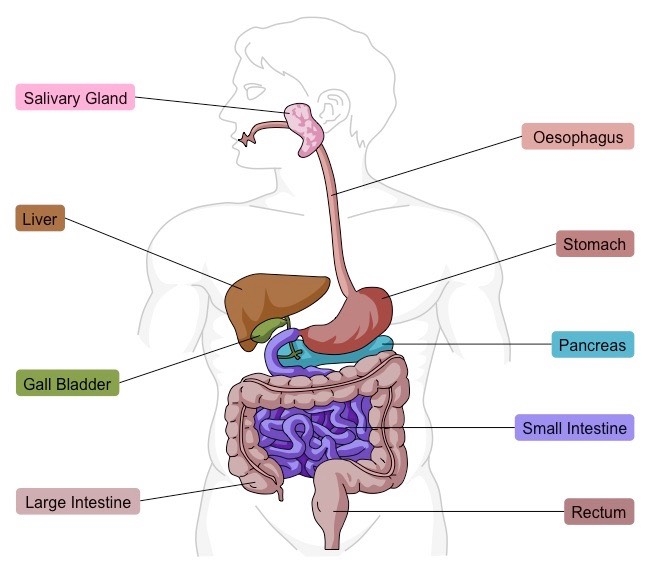 12/7/2022
7
Layers of GI tract
wall of GI tract has 4 layers….inside to outside

Mucus layer
Submucus layer
Mascular layer
Serous layer
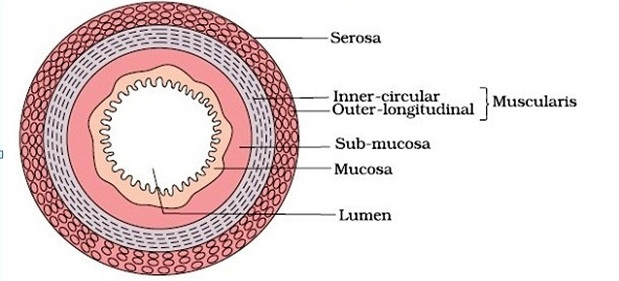 12/7/2022
8
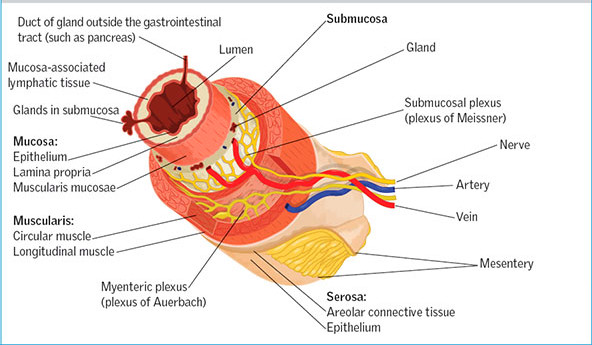 12/7/2022
9
MOUTH
Mouth is also known as oral or buccal cavity
Its is formed by :- 1. CHEEKS
                     2. LIPS
                     3. PALATE
It encloses the teeth, tongue, and salivary glands. 
 Digestive juice present in the mouth is saliva which secreted by salivary gland
12/7/2022
10
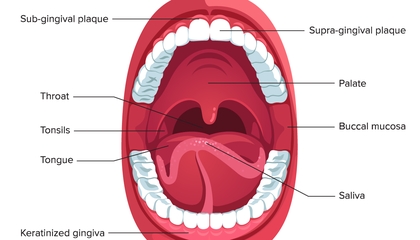 12/7/2022
11
Function of Mouth
Primary function eating
Ingestion of food material
Chewing and mixing the food with saliva
Appreciation of taste
Transfer of the food(bolus) to the esophagus by swallowing
Role in speech
Social function such as smiling and other expression
12/7/2022
12
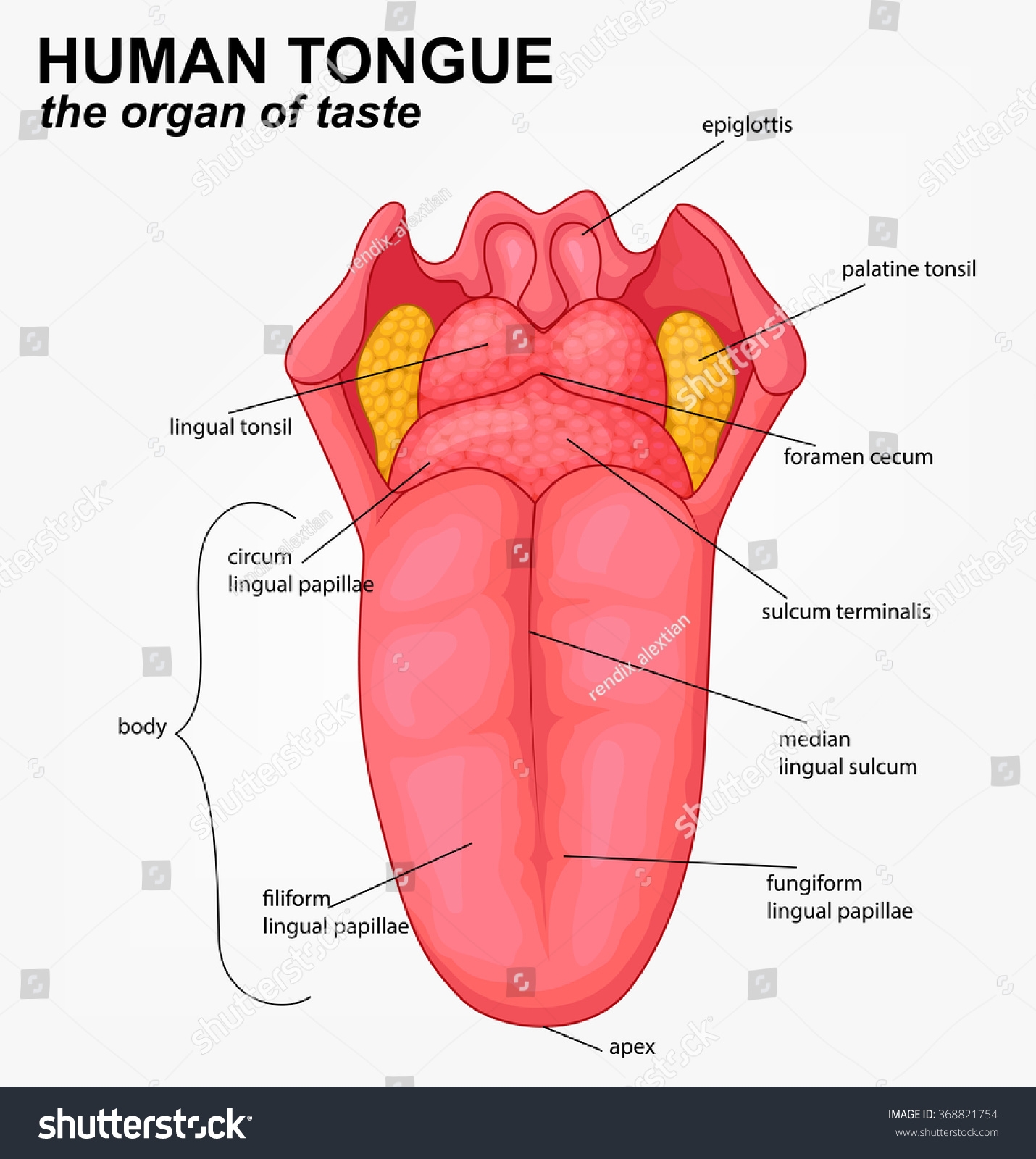 12/7/2022
13
TONGUE
Tongue is used to mix food with saliva
Its made up of 3 elements . Epithelium, Muscles, Glands.
2 special structures, taste buds and papillae are present on tongue
Taste buds – sense organ of taste, made up of 4 t0 20 taste cell, responsible for detection of taste
Papillae- a small elevation or projection on tongue where tastebuds are present.
12/7/2022
14
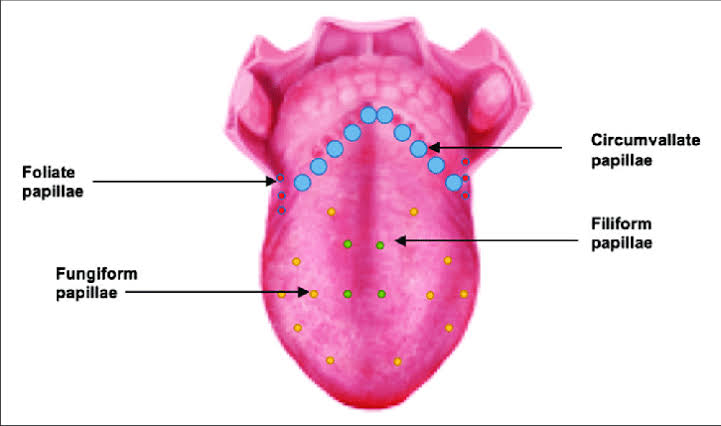 12/7/2022
15
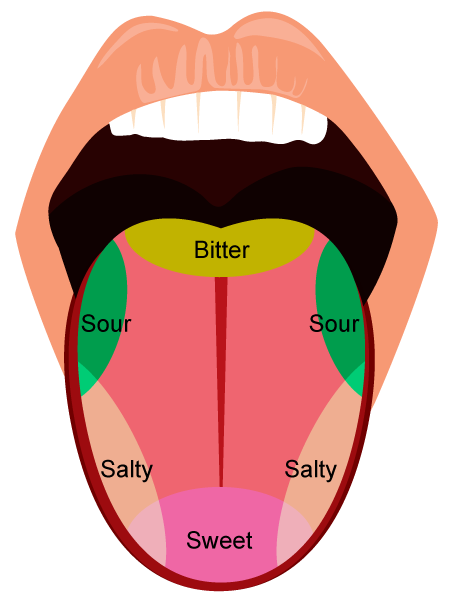 12/7/2022
16
SALIVARY GLAND
Salivary glands secret saliva into the oral cavity
Saliva – Digestive juice present in mouth c/a saliva which secreted by salivary gland.
There are 3 pair of major salivary glands and some minor salivary gland.
The major glands are
1. Parotid glands
2. Submandibular glands
3. Sublingual glands
12/7/2022
17
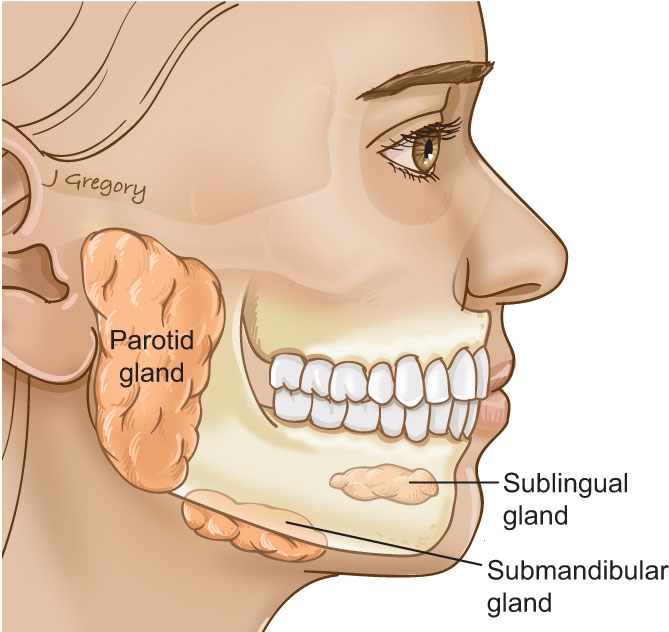 12/7/2022
18
Minor salivary gland
Lingual mucus gland
Lingual serous gland
Buccal gland
Labial gland
Palatal gland
They make small contribution in saliva
12/7/2022
19
Properties and composition of saliva
volume – 1000 to 1500 ml
reaction – slightly acidic ph 6.35- 6.85
Specific gravity – 1.002 to 1.012
12/7/2022
20
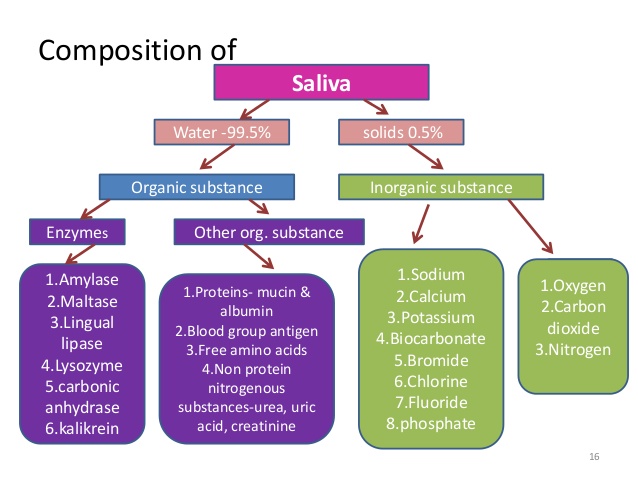 12/7/2022
21
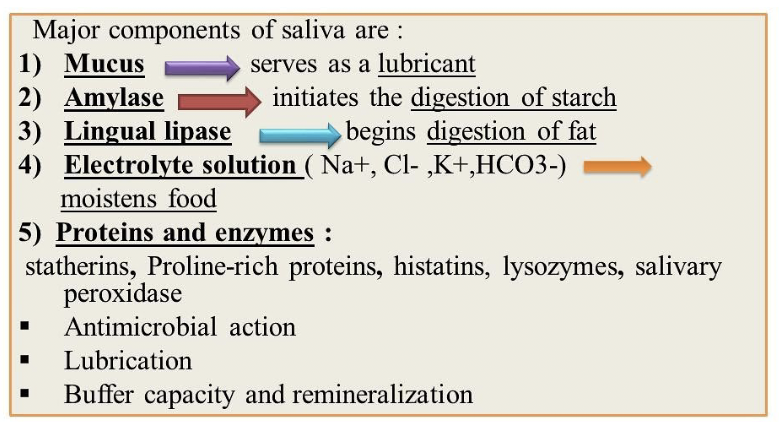 12/7/2022
22
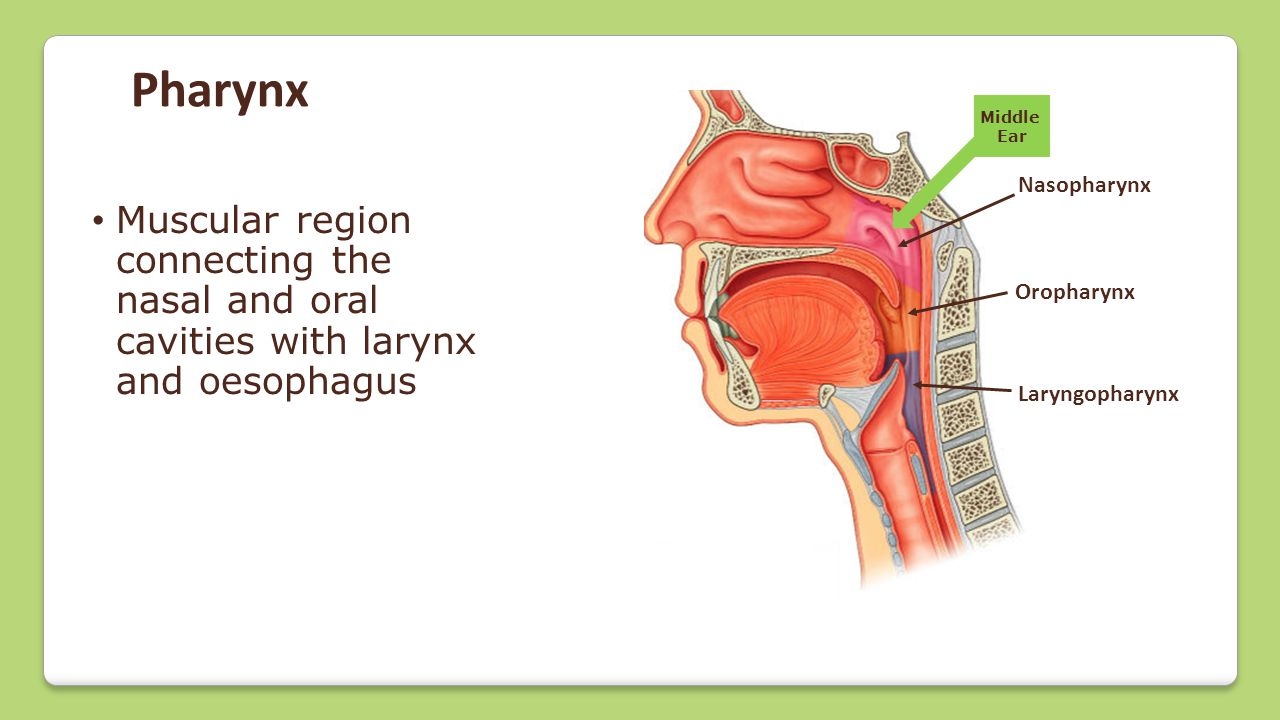 12/7/2022
23
PHARYNX
When food is first swallowed, it passes from mouth into the pharynx
Pharynx is funnel shaped tube that extends from internal nares to the oesophagus
It consist of 3 parts
1. Nasopharynx
2. Oropharynx
3. Laryngopharynx.
12/7/2022
24
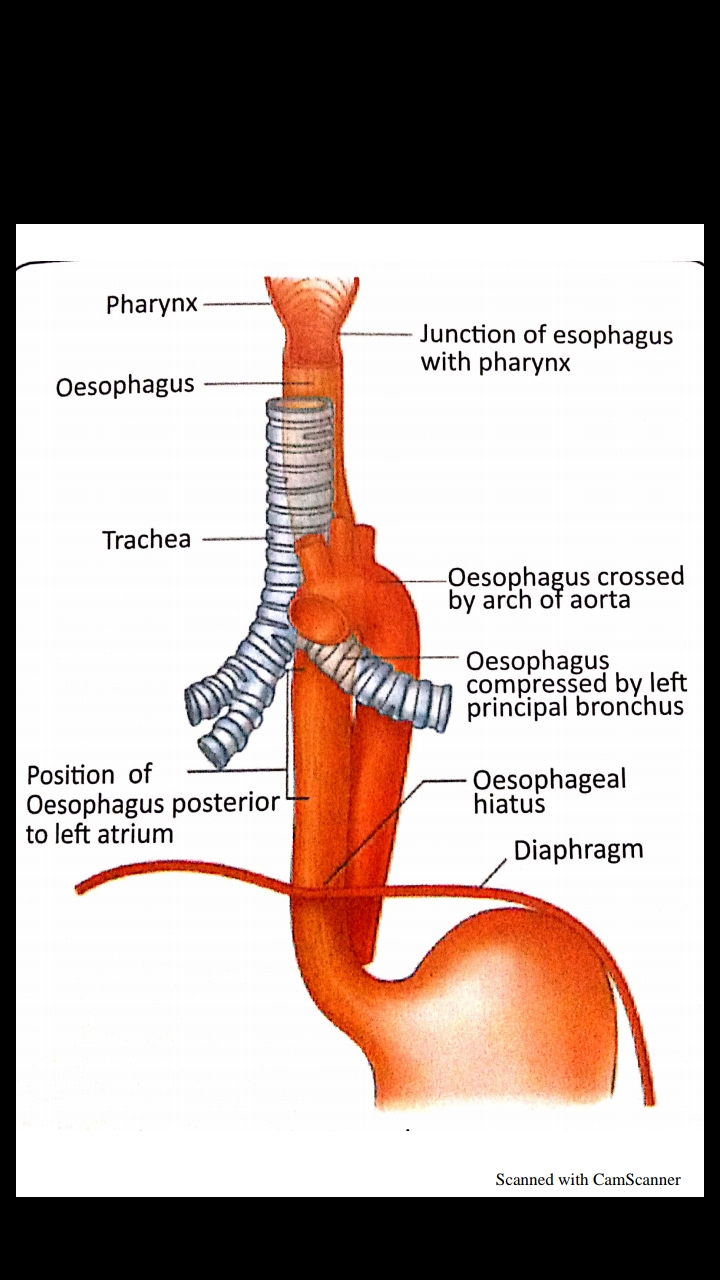 12/7/2022
25
OESOPHAGUS
Oesophagus is a collapsible muscular tube.
 It is about 25 cm long
Oesophagus has 2 sphincters
1. Upper oesophageal sphincter
2. Lower oesophageal sprinter
12/7/2022
26
STOMACH
Stomach is a J shaped hollow organ in the abdominal cavity
PARTS OF STOMACH:- 
1. Cardiac region
2. Fundus
3. Body
4. Pyloric region
12/7/2022
27
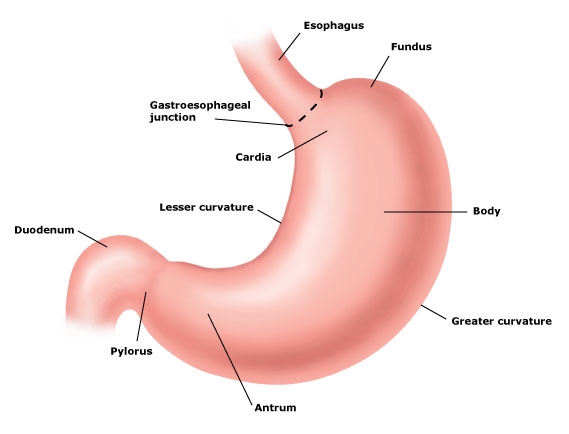 12/7/2022
28
Structure and glands of stomach
Structure of stomach wall consists of 4 layers
1. Serous
2. Submuscularis
3. Sub mucosa
4. Mucosa
Glands of stomach
1. Fundic gland
2. pyloric gland
3. Cardiac gland.
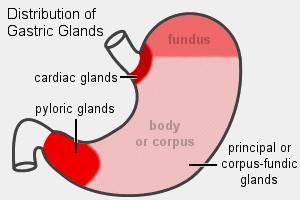 12/7/2022
29
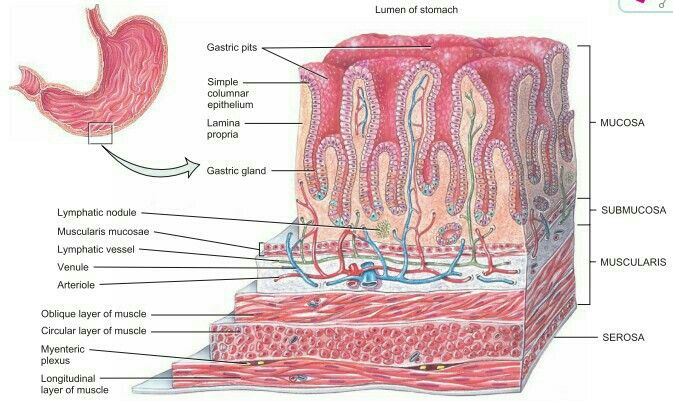 12/7/2022
30
Types of Cells and function of stomach
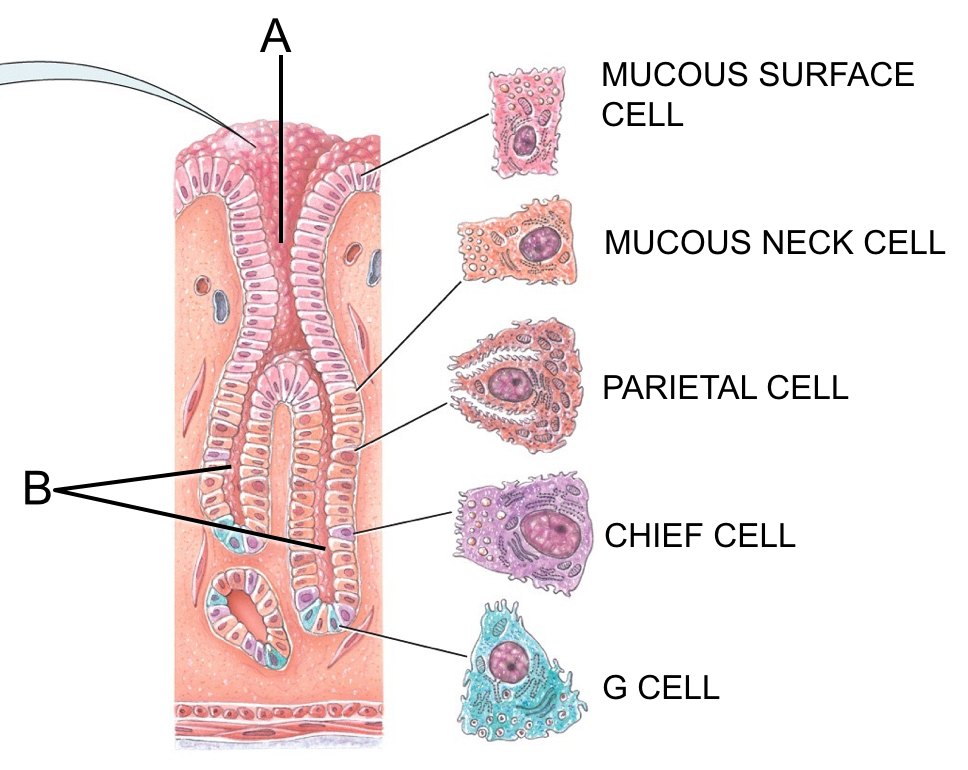 Types of cells
1. Chief cells
2. Parietal cells
3. Mucous cells
4. G cells
EC cell
ECL cell
12/7/2022
31
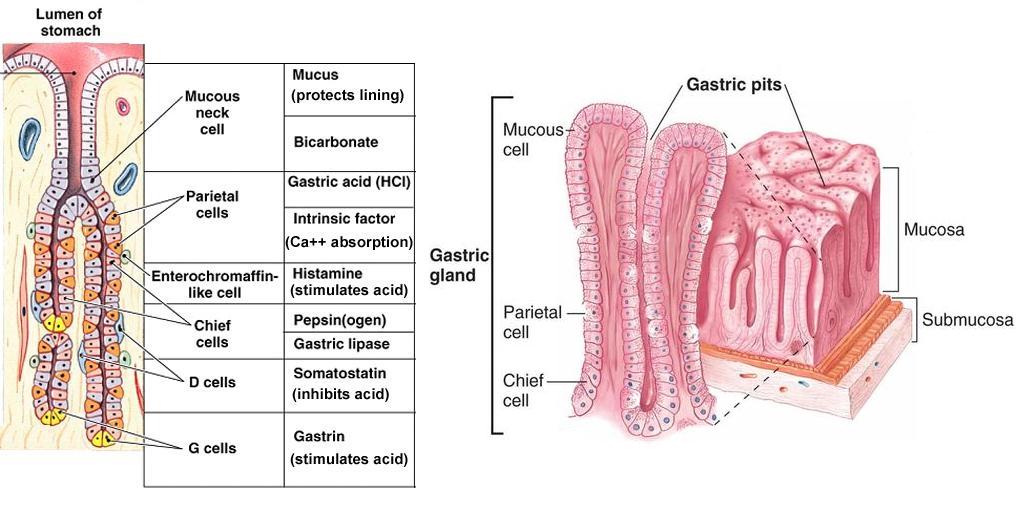 12/7/2022
32
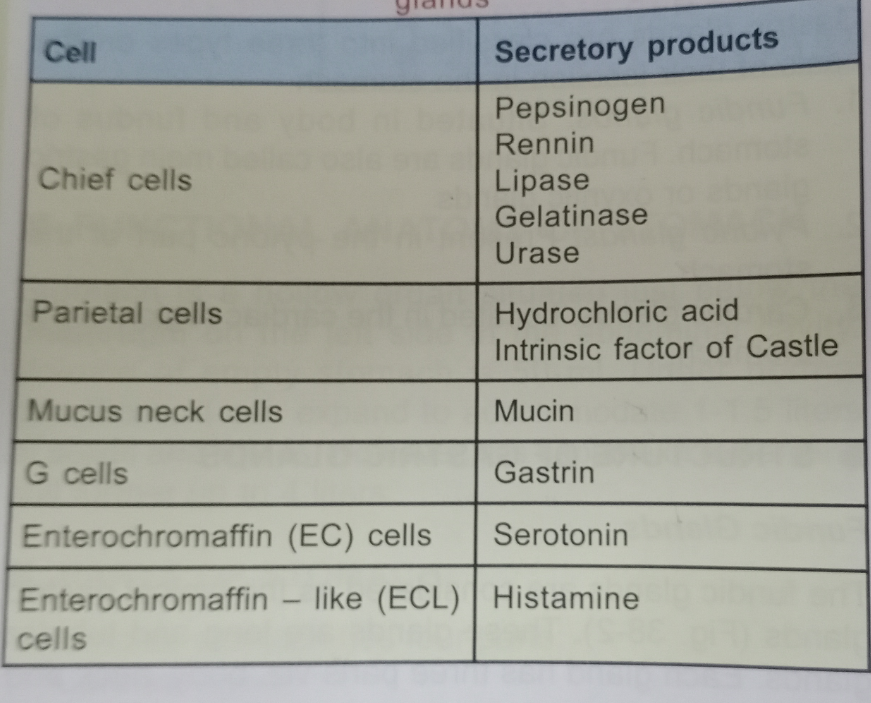 12/7/2022
33
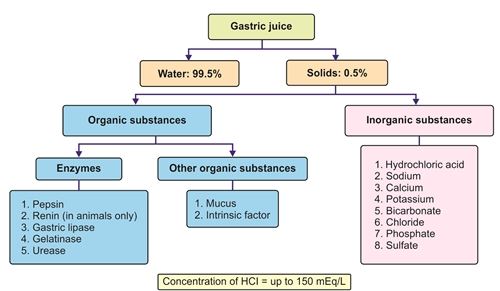 12/7/2022
34
FUNCTION OF STOMACH
1.MECHANICAL FUNCTION
2.SECRETION
3.DIGESTION
4.ABSORPTION
5.EXCRETION
6.STIMULATORY    FUNCTION
7.REFLEX FUNCTION
12/7/2022
35
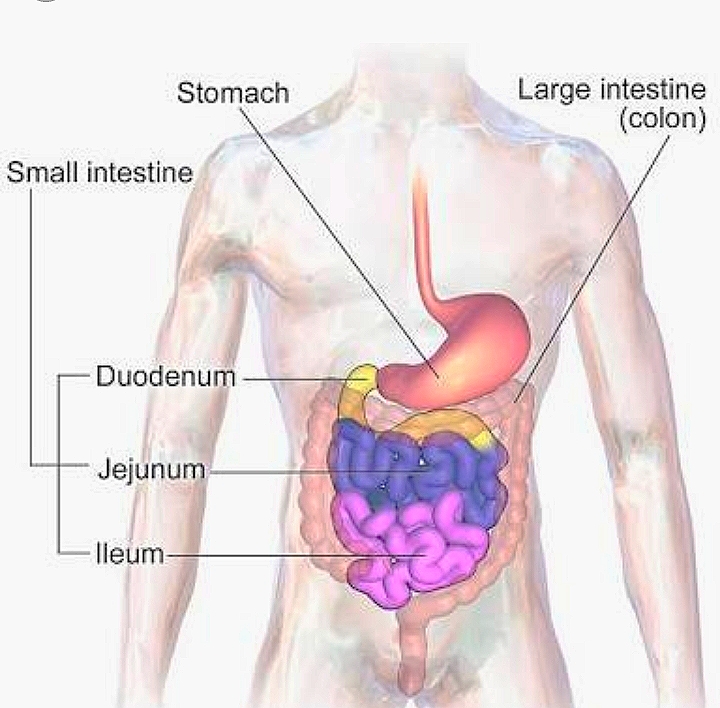 12/7/2022
36
Small Intestine
Extend from gastric pyloric orifice onwards up to  ileo colic junction which is guarded with ileocolic  sphincter.

   Proximal part – Duodenum
Middle part – jejunum
Distal part – ileum

 Small intestines are about 6. 5 meters in length,  first 20 - 25 cm portion is formed by the  duodenum, about 2/5 th by jejunum & 3/5th by  ileum.
Small Intestine
The duodenum & jejunum are mainly  concerned with digestive processes,--

While the main function of ileum is  absorption (Hence it is richly supplied  with villi)

The wall of small intestine has all the four layers as in stomach
38
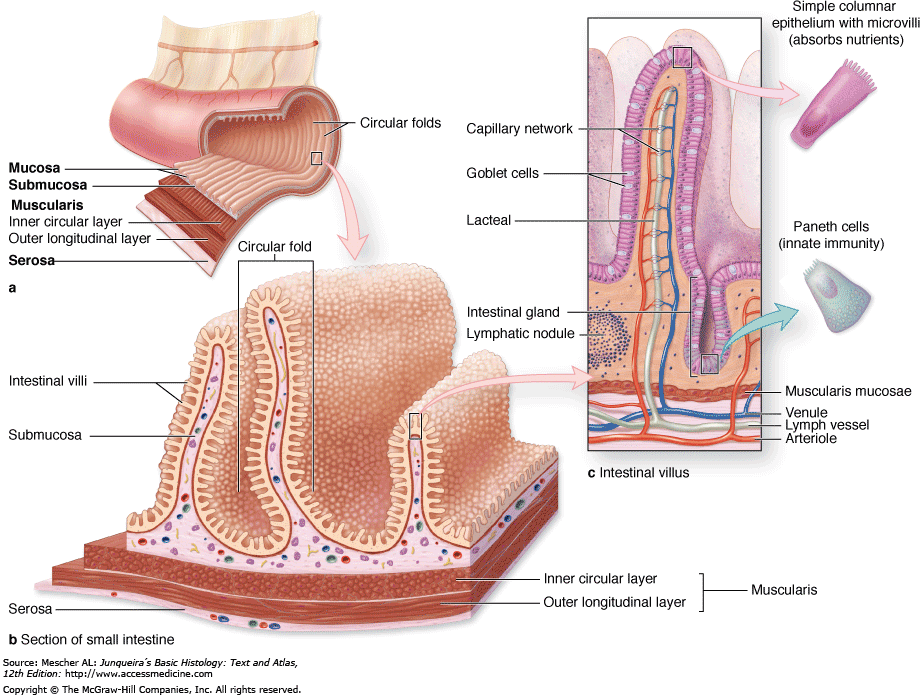 12/7/2022
39
Important feature of small intestine
1) intestinal villi

                                         2) Simple tubular Gland

                                         3) Brunners Glands
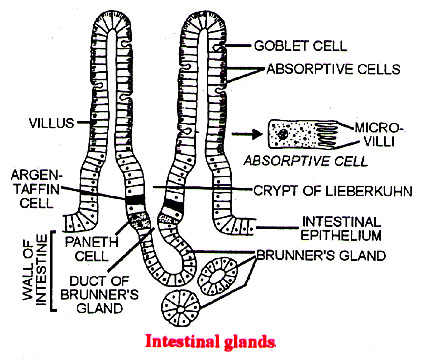 12/7/2022
40
Small Intestine
1.the mucus membrane of small intestine is covered by minute projection called as villi.
 2.the height of villi is about 1mm and diameter is less than 1mm.
The villi are lined by columnar cell which are c/a Interocyte has hair like projection called as microvilli.
Villi and microvilli increase the surface area of mucus membrane by many fold.
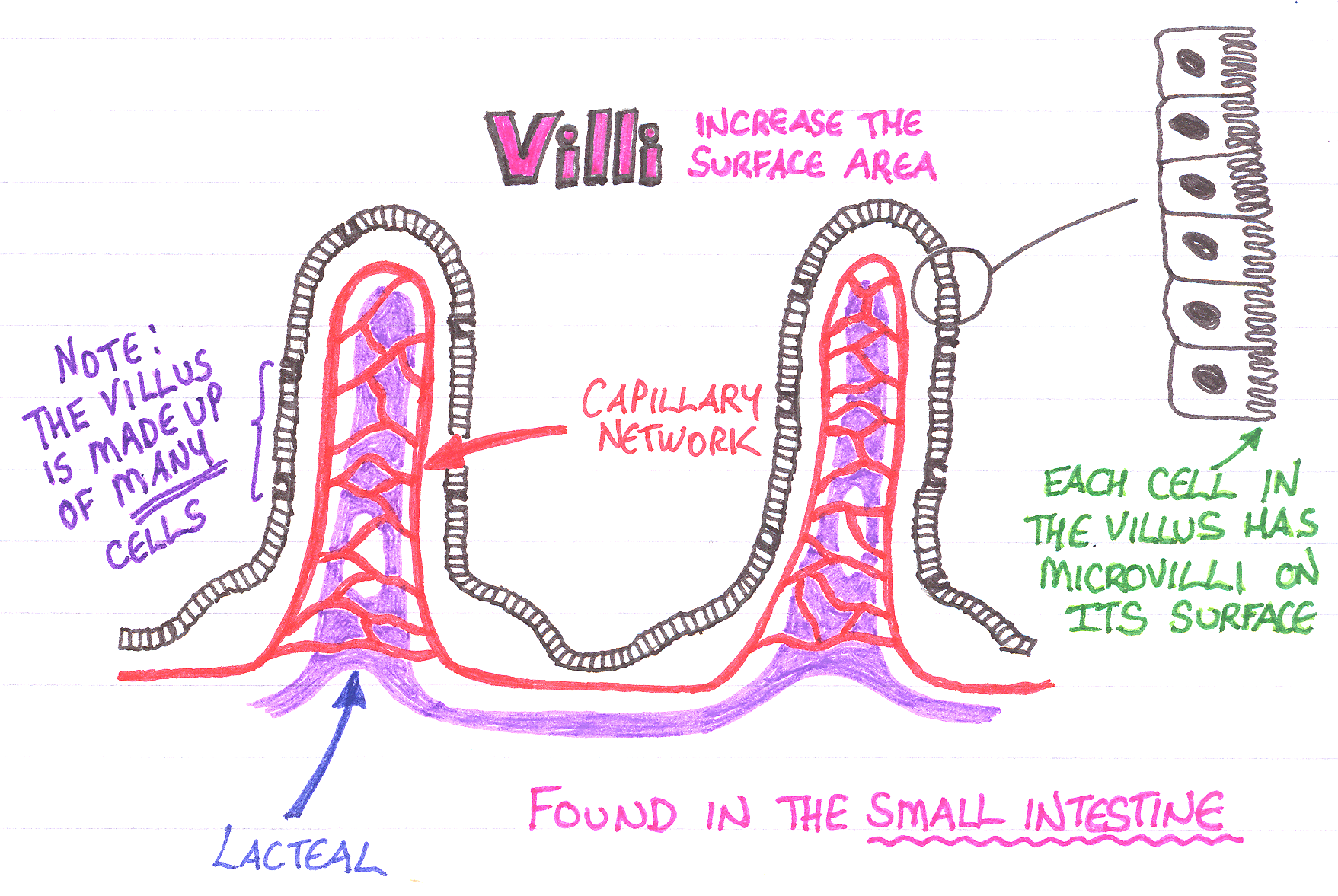 41
Simple tubular gland
Also c/as crypts of lieberkuhn or simle tubular gland. These intestinal glands open into the lumen of intestine between the villi. The lining of each gland is continuous with epithelial lining of villi and villi are lined by columnar cells
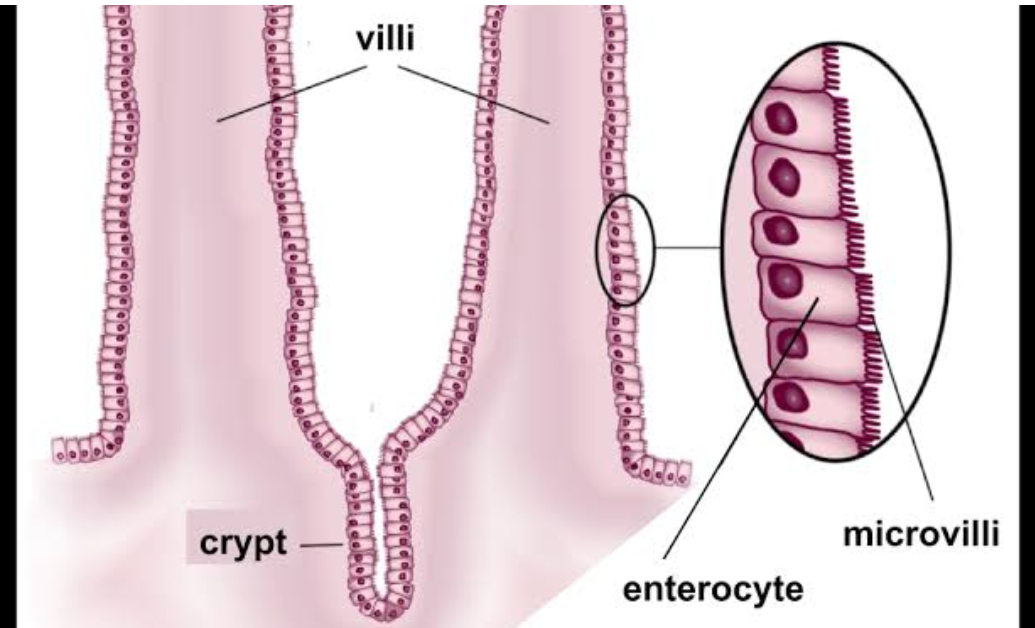 12/7/2022
42
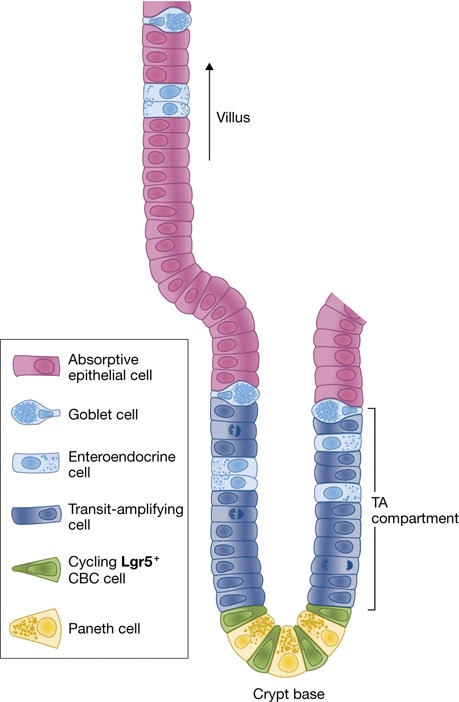 three type of the cell interposed between the columnar cell  
Argentaffin cells- secrete intrinsic factor
Goblet cells – secrete mucus
 Paneth cells – secrete cytokines (defensin
12/7/2022
43
Brunner's Gland
The first part of the duodenum contain some mucus glands which are called Brunner's glands. The Brunner's gland open into lumen of intestine directly. 
Bruner's gland secrete
 mucus and traces
 of enzymes.
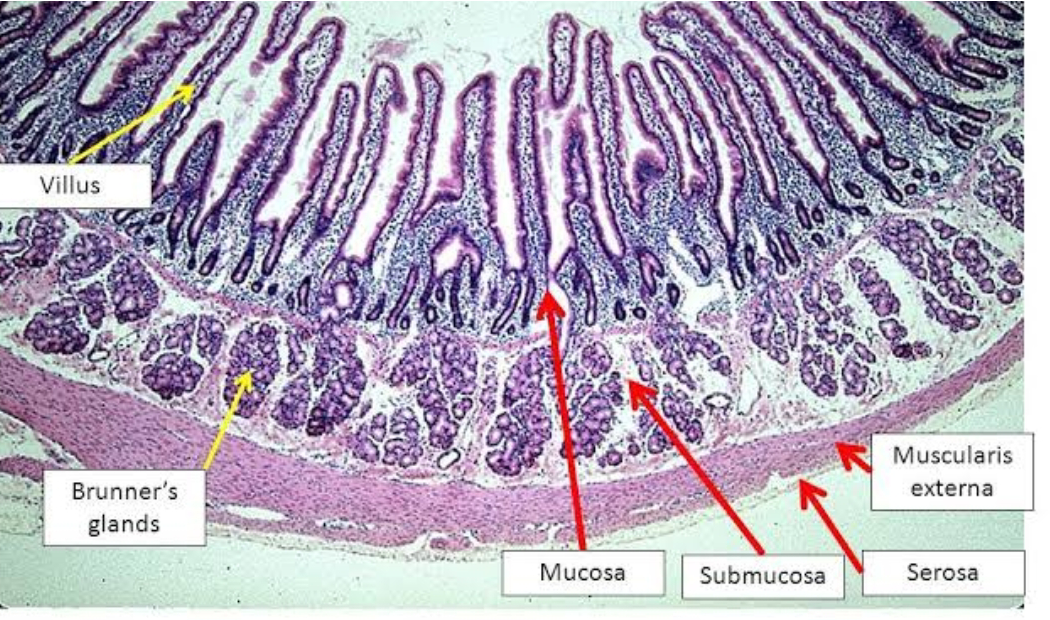 12/7/2022
44
Properties and composition of succus entericus
Secretion of small intestine c/a succus entericus.
  volume – 1800 ml/day
   Reaction – alkaline
    Ph- 8.3
12/7/2022
45
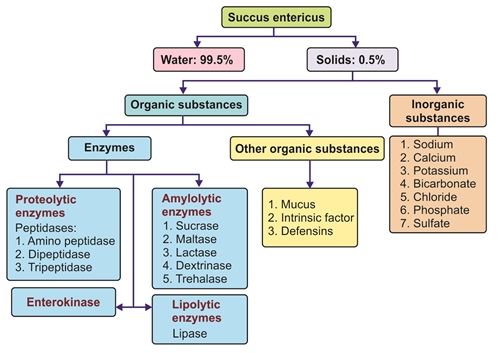 12/7/2022
46
FUNCTION OF SMALL INTESTINE
Nutrients from the food pass into the blood stream through the small intestine walls
Absorbs:-  80% ingested water.           
           Vitamins
           Minerals
           Carbohydrates
           Protein
           Lipids
12/7/2022
47
Function of small intestine
Mechanical function
Secretory function
Hormonal function
Digestive function
Activator function
Haemopoetic function
12/7/2022
48
Large intestine
12/7/2022
49
Large Intestine
large intestine also c/as colon
 it extend from ileocecal valve up to anus
About 1.5 meters long
Large intestine divided up to 7 region
                1) cecum with appendix
                2) Ascending colon
                3)transverse colon
                4) Descending colon
                5) Sigmoid colon or
                6) Rectum
                7) Anal canal
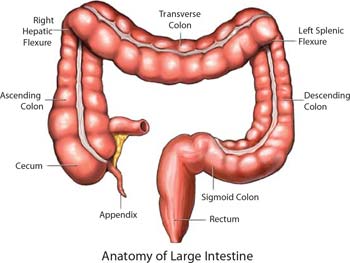 Layers of large intestine
Serous layers – formed by peritoneum
Muscular layers – outer longitudinal layer and inner circular layer
Longitudinal layer have 3 long band called as tinea coli.
 sabmucas layer – not well developed
 mucus layer- the crypts of Lieberkuhm & mucus secreting glands are present in mucosa but villi are absent.
12/7/2022
51
12/7/2022
52
Histology of Large Intestine
Slide - Serous, muscularis, submucosa,  mucosa (villi- absent)
Mucosa - Few Intestinal glands,enterocyte but goblet  cells and lymphatic nodules - numerous.
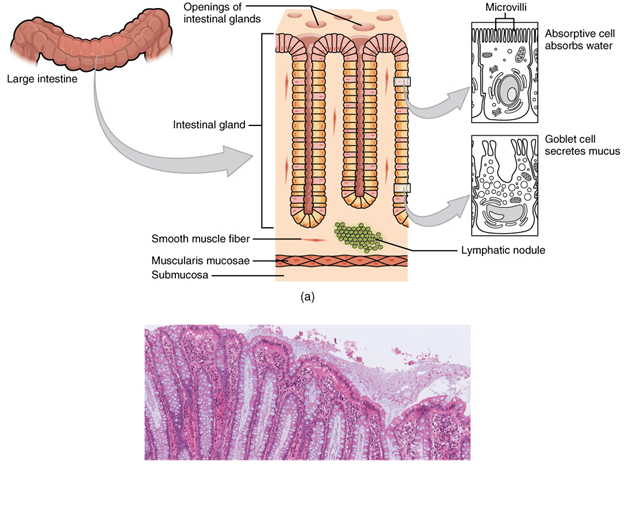 Properties and composition of large intestinal juice
Large intestinal juice is watery fluid  with 
Ph- 8.0
Digestive enzyme is absent but concentration of bicarbonate is high in large intestinal juice.
12/7/2022
54
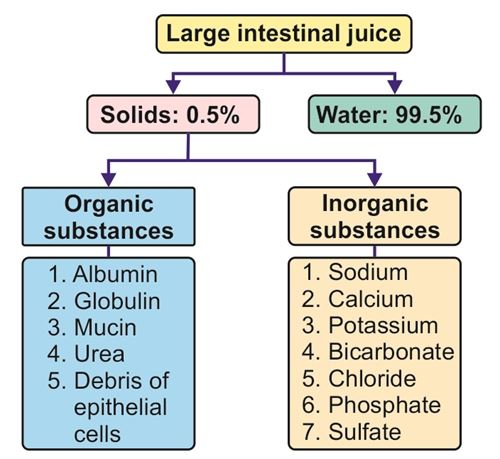 12/7/2022
55
Function ofLarge Intestine
1.Absorptive 1function
2. Formation of feces
3. Excretory function
4.Secretory function
5.Synthesis function
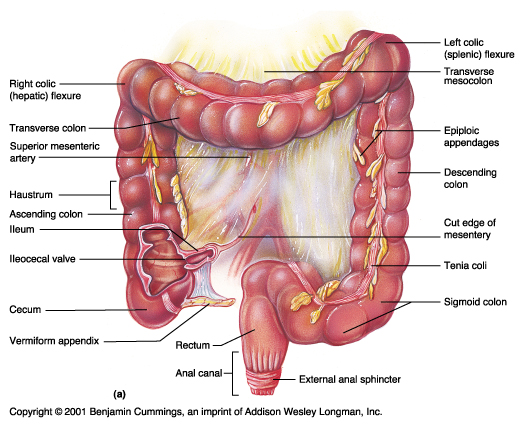 Layers of Large Intestine
Serous Layer
Muscular Layer
Submucus Layer
Mucus Layer
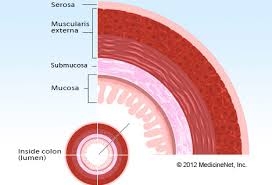 12/7/2022
57
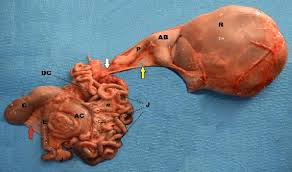 12/7/2022
58
Gall Bladder
Stores bile from the liver, needed for the digestion of fat, releases it into the small intestine.
Pear shaped gall bladder lies beneath the liver.
Fatty diets can cause gallstones.
LIVER
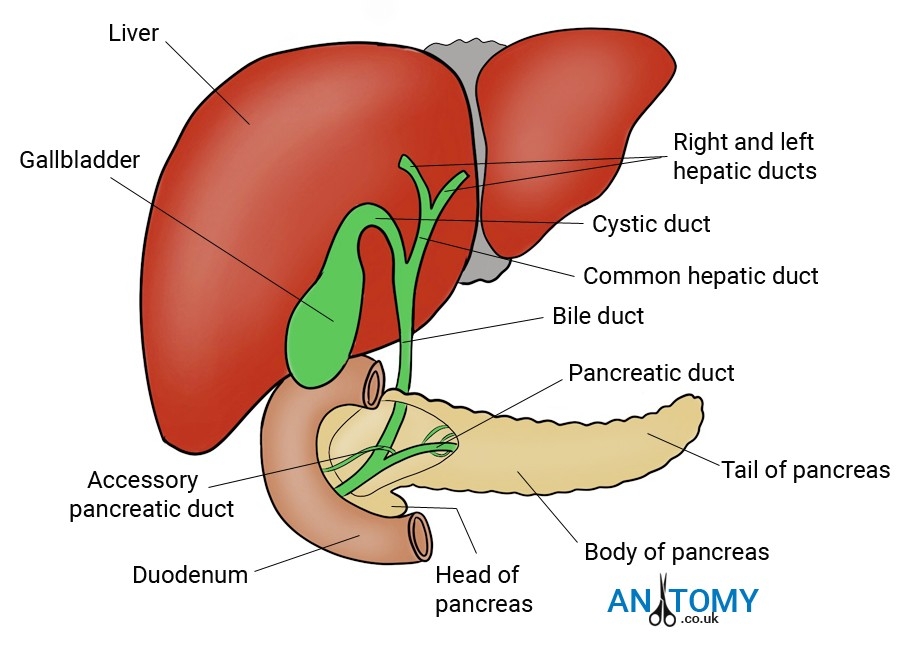 12/7/2022
60
Liver is a dual organ and largest gland in the body
Location- right hypochondric, epigastric and left hypocondric region
Colour-reddish brown in colour
Weight-1600 in males and 1300 in female s
Shape-wedge shaped
12/7/2022
61
Hepatic lobules-liver consists of many lobules  called as hepatic lobules.they are the structural and functional units of liver. It consists of 50000-100000.
Hepatocytes-It is honey comb like structure made up of liver cells called hepatocytes.some macrophages present in liver cells called  kuffer's  cells which are phagocytic in function.
12/7/2022
62
FUNCTIONS OF LIVER
HEAT PRODUCTION
HEMOPOIETIC
HEMOLYTIC
INACTIVATION OF HORMONES AND DRUGS
DEFENSIVE AND DETOXIFICATION
METABOLIC
STORAGE
SYNTHETIC
SECRETION OF BILE
EXCRETORY
12/7/2022
63
PANCREAS
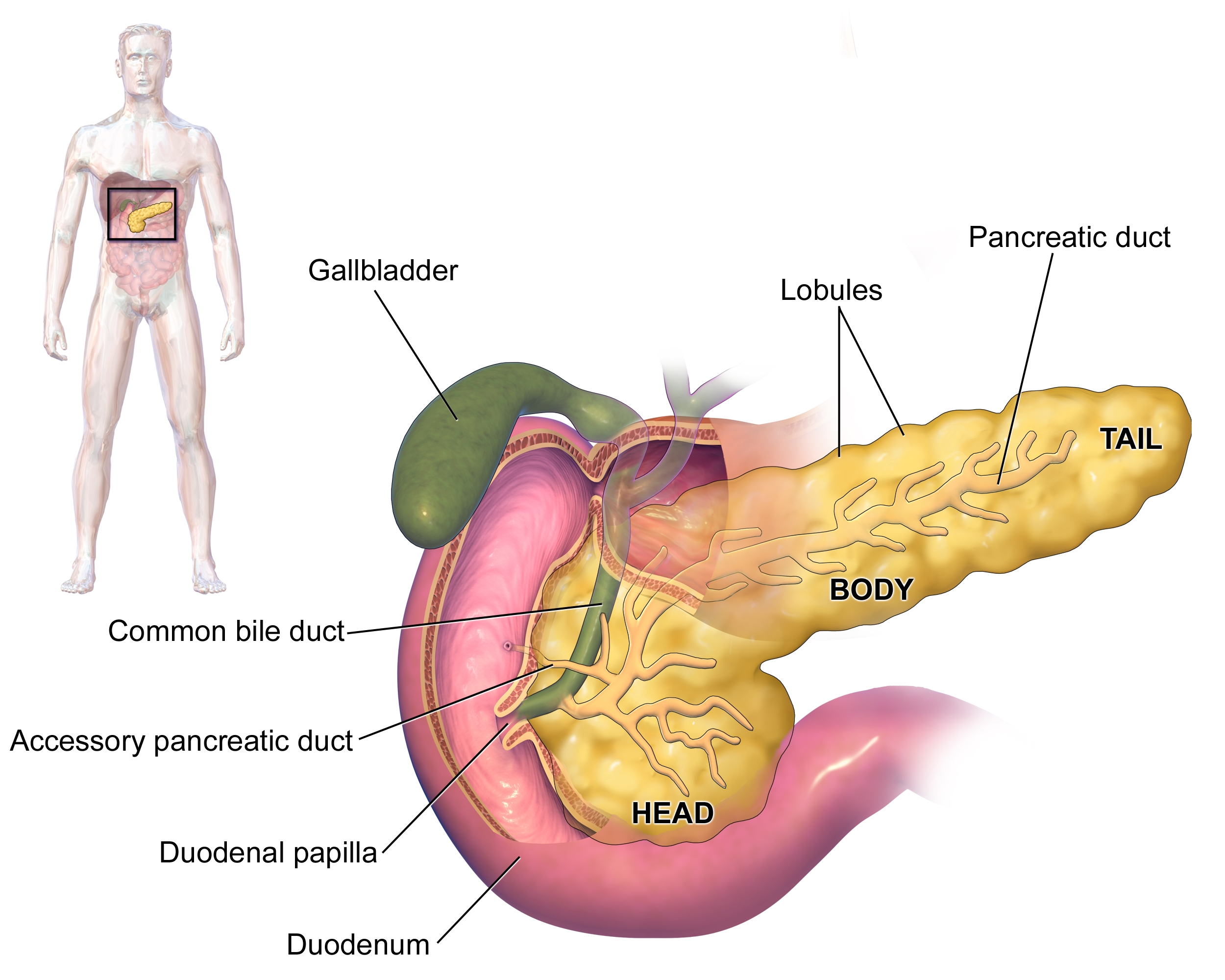 12/7/2022
64
Pancreas is a both an endocrine as well as exocrine gland.
It consist of :- 1. Head.
                 2. Body
                 3. Tail
It is made up of small cluster of glandular epithelial cells
Pancreatic juice are secreted by exocrine cells of pancreas.
12/7/2022
65
DIGESTIVE JUICES
1. Saliva
2. Gastric juice
3. Pancreatic juice
4. Succus entericus
5. Bile
12/7/2022
66
PRESENTED BY:-
GAURAV RAUT
NAMITA RAUT
PRATIK RAUT
AYAN SAHA
RAJSHRI SAMRIT
SARVESH SAWARKAR
AVANTI SELOKAR
IZAN MALIK
VAISHNAVI SHRIRAME
ASHWAGOSH SONKAMLE
PRAVIN VISHWAKARMA
VAISHU THEMBARE
AAYUSHI THAKRE
MAHIMA WANJARI
MRUNAL ZODE
12/7/2022
67